IBS De wereld en ikStad en Wijk
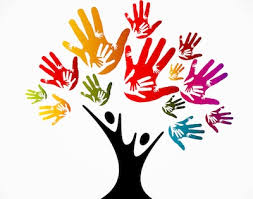 25-11-2020
Jaar 1 – Periode 2 – Les 4
Les 5
Inhoud en planning van deze les
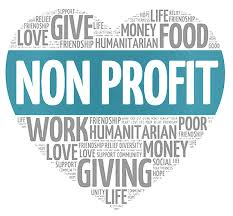 Welkom korte terugblik 
Vrijwilligerswerk 
Afronding!
Begrippenlijst voor Stad & Wijk van periode 2 die deze les aan bod komen:
Not-for-profit  
Vrijwilligerswerk 
Sociale leefbaarheid
Demografie en doelgroepen in de wijk  
Overheidstaken  
Subsidies
Participeren 
Participatiesamenleving 
Verzorgingsstaat 
Sociaal ondernemen  
Duurzaamheid en duurzaam ondernemen in de context van stad en wijk
Verbanden leggen:
Participatiemaatschappij
Sociale leefbaarheid
Vrijwilligerswerk
Vrijwilligerswerk is werk dat onbetaald en onverplicht wordt gedaan, voor anderen of voor de samenleving. In het algemeen gelden de volgende voorwaarden voor vrijwilligerswerk:
- Het werk is in het algemeen belang of in een bepaald maatschappelijk belang.
- Het werk heeft geen winstoogmerk.
- Het werk kost de arbeidsmarkt geen banen en komt niet in de plaats van een betaalde baan.
Vrijwilligerswerk
1. Definitie?

2. Wat is de meerwaarde van vrijwilligerswerk 
voor de sociale leefbaarheid? 

3. Waar kun je overal vrijwilligerswerk doen?  

4. Welke type vrijwilligers zijn er?

5. Wat is belangrijk in het werken met vrijwilligers?
Opdracht:
waar kun je vrijwilligerswerk doen?
[Speaker Notes: Per duo een formuliertje]
Meerwaarde van vrijwilligerswerk voor de sociale leefbaarheid en de samenleving?!
https://maatschapwij.nu/blogs/vrijwilligers-het-cement-van-de-samenleving/
https://www.yongsters.nl/yongsters/geven/een-glimlach-op-haar-lieve-gezichtje-is-waarom-ik-dit-doe/
Lees 1 van de artikelen en beantwoord de vraag; wat is de meerwaarde van vrijwilligerswerk?
Waarom doen mensen vrijwilligerswerk?
Vrijwilligers zelf geven een tiental redenen op om vrijwilligerswerk te doen:
1. Werk is leuk om te doen
2. Iets voor anderen kunnen betekenen
3. Iets leren
4. Mezelf nuttig maken
5. Mijn kennis en vaardigheden inzetten
6. Me ergens bij betrokken voelen
7. Je hoort je in te zetten voor de samenleving
8. Het geeft afwisseling in mijn leven
9. Hierdoor houd ik mijn hersens fit
10.Ik wil graag bij deze organisatie horen
Iemand die zich nog voor lange tijd verbindt aan zijn vrijwilligerswerk. Vaak gaat het hier over mensen die een passie delen of een gezamenlijke hobby hebben en hun vrijwillige inzet hier aan verbinden. Dit zijn niet per
definitie oudere vrijwilligers, maar wel mensen die standvastig zijn.
Traditionele vrijwilliger




Episodische vrijwilliger




Geleide vrijwilliger
De verzamelterm voor allerlei vormen van vrijwilligerswerk waarbij vrijwilligers eenmalige of korte termijn mogelijkheden van vrijwilligerswerk aangaan en mogelijkheden zoeken die ook hem zelf iets te bieden hebben.
Mensen die een tijd niet hebben geparticipeerd en die via vrijwilligerswerk hun plek weer willen vinden. Zij worden begeleid naar, en bij, hun vrijwilligerswerk
Wat is belangrijk bij het werken met deze vrijwilligers?
Fases:
Inwerken
Werving
Belonen
Selectie
Binden
[Speaker Notes: Valleike en hall of fame]
Per groepje krijg je een opdracht
Iedere opdracht gaat uit van een casus
Per groepje krijg je de opdracht 1 van de drie fases uit te  werken
Werk zo gedetailleerd mogelijk uit
Aan het einde van de les voegen we het samen per casus
Over volgende week:
Vervolg op deze opdracht & thema Doelgroepen
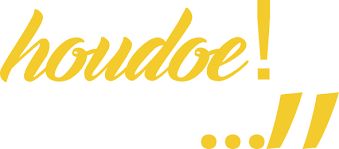